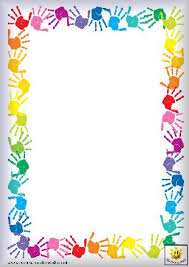 INDICADORES DE OBSERVACIÓN
PLANEACIÓN
Presenta planeación completa de la actividad
El propósito y aprendizaje esperado son congruentes a la secuencia de actividades
Se percibe inicio, desarrollo, y cierre de la actividad
Se consideran tiempos y espacios
Se presentan materiales adecuados a la actividad planeada
La evaluación planeada es congruente con el propósito 

HABILIDADES DOCENTES
Utiliza lenguaje claro y sencillo
Promueve la participación de todos los alumnos
Domina los contenidos que se abordan
Utiliza estrategias para orden y control de grupo
Atiende imprevistos